Preparation before Leading@Baettr // Module 3
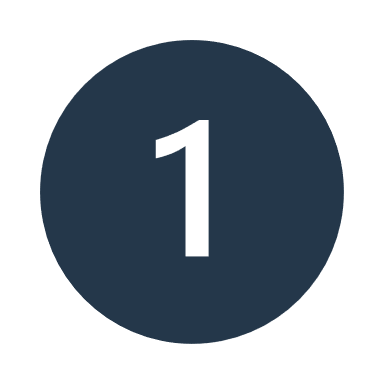 Fill out RCA questionnaire (1o mins)
Watch this video: Tanveer Naseer: Forget Passion - Purpose is the Real Spice of Life | TED Talk
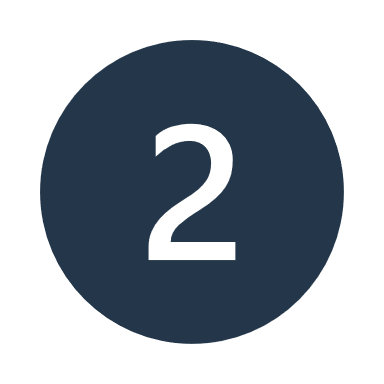 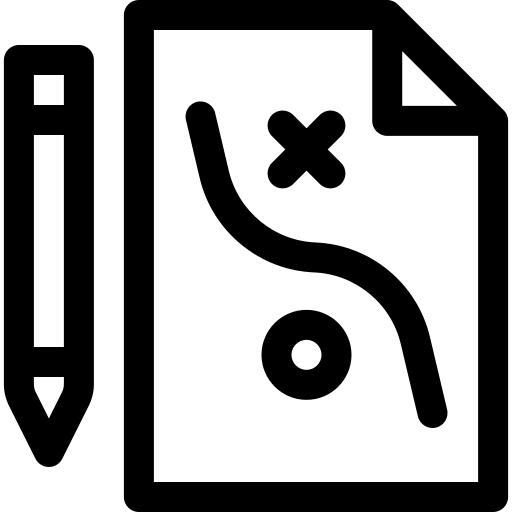 Find a topic which you receive sparring on from one of your EMT colleagues (at the workshop) – a current leadership challenge.
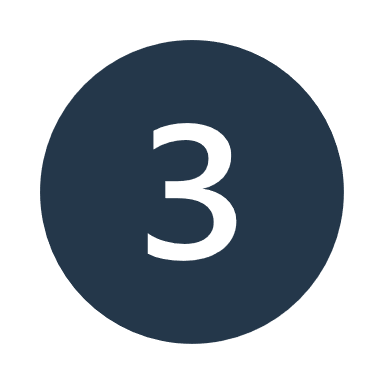 1